Engineering
materials
2. Physical and mechanical properties of materials
Practitionerguide
2. Physical and mechanical properties of materials
2
2. Physical and mechanical properties of materials | Practitioner guide
Introduction and overview
These resources help practitioners to deliver the materials components of engineering and manufacturing-related qualifications at levels 2 and 3. They introduce the topic and stimulate learners to explore and reflect on key concepts, and are designed to complement and enhance practitioners’ own lesson materials and schemes of work.
Resources summary
Prerequisites – it is essential that learners complete the Sustainability module, helpful if they complete Innovation and emerging technologies module and recommended they complete 1. Materials in engineering before starting this resource.
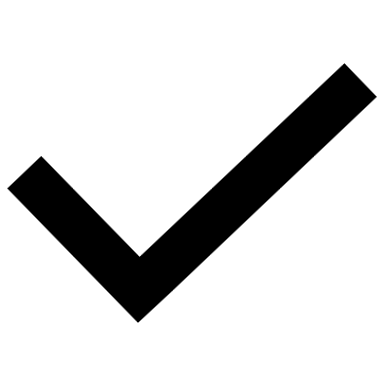 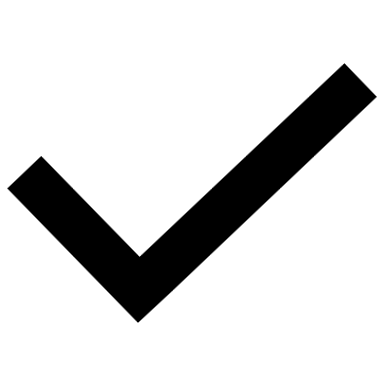 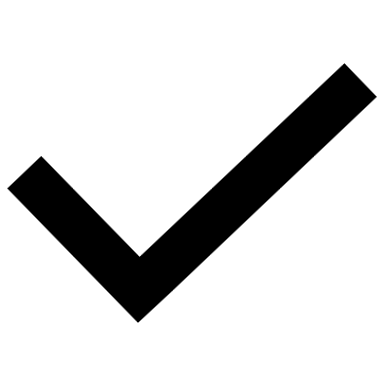 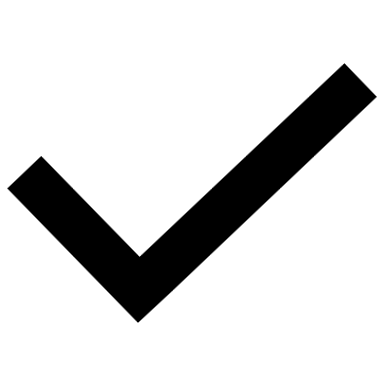 Delivery
Delivery suggestions for practitioners, and suggested answers where appropriate, are in the presenter’s notes for each slide. The core activities in each resource provide around   60 mins of learning time, though additional suggestions, including independent learning, can extend this time significantly. 
Overarching theme/big questions
How can engineers choose the right materials for the job?
How are innovations in materials changing what engineers can do?
Overview
The Level 2 resource defines engineering materials and explores how engineers relate the properties of materials to their purpose. The resource introduces some key areas that later resources develop and, importantly, gauges any prior understanding.
The Level 3 resources introduce physical and material properties, and material classifications. They help learners to understand the definitions of key properties and explore innovations in materials, including the potential applications of smart materials. Learners will also consider how engineering controls, administrative controls and PPE help to mitigate hazards from materials and material processing.
3
2. Physical and mechanical properties of materials | Practitioner guide
Learning outcomes and resource links
Level 3 resource 1
Physical and mechanical properties of materials
Explain the meaning of physical and mechanical properties.
Name and define a range of physical and mechanical properties.
Consider how to work safely and avoid potential hazards when using and processing materials.
Full resource list available for the topic of Engineering materials:

1. Materials in engineering (Level 2)
2. Physical and mechanical properties of materials (Level 3)
3. Innovations and modern materials (Level 3)
4. Smart materials (Level 3)

Links to other supported topics

Battery technologies, Electrical machines, Innovation and emerging technologies, Renewable energy, Sustainability.
4
2. Physical and mechanical properties of materials | Practitioner guide
Subject coverage
Materials

Classification of materials
Definition of a physical and mechanical property
Meanings and descriptions of physical and mechanical properties
Health and safety (engineering and administrative controls)
Including careers

Use of materials and health and safety in the workplace
5
2. Physical and mechanical properties of materials
6
2. Physical and mechanical properties of materials
Learning outcomes
You will be able to:
Explain the meaning of physical and mechanical properties.
Name and define a range of physical and mechanical properties.
Consider how to work safely and avoid potential hazards when using and processing materials.
Make calculations of battery capacity in Watt-hours (Wh).
Image © This Is Engineering
7
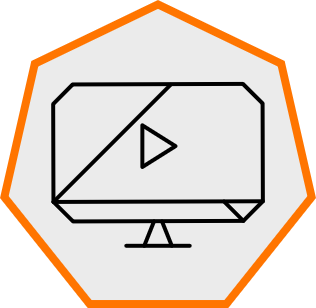 2. Physical and mechanical properties of materials
Classification of engineering materials
An engineering material is any material used in the construction or production of artificial structures and objects.
Carbon fibre reinforced polymer (CFRP)
Brass
7000 series aluminium
ABS
Copper
Glass
Dyneema composite fabric (DCF)
Glass-reinforced plastic (GRP)
Plywood
Iron
MDF
Oak
Nylon
Steel
Polyurethane
Porcelain
Spruce
8
[Speaker Notes: Practitioner delivery notes

This resource helps Level 3 learners to begin to develop their understanding of some key physical and mechanical properties of materials, as well as how engineering materials can be usefully classified. It starts by exploring their current understanding of how materials can be classified. Finally, learners reflect on the engineering and administrative controls that help to protect workers from hazardous material or production processes.

You may wish to have physical samples of the materials listed, and more of your own, to support a practical classifying exercise. This can lead into practical activities that use industry tests to investigate key material properties.

Activity

Review the definition and the list of engineering materials on the slide. Please make sure you don’t give away their classifications, for example by noting that porcelain is a form of ceramic.
In pairs, learners group the materials into types (they can do this verbally or optionally using plain paper for notes) and can then group into sub-types where they think this is appropriate. Learners could organise their ideas by sketching a classification tree. (You may wish to first discuss what types or classifications of materials learners can suggest, such as metals, non-metals etc.)

Example answers
Please see the next slide.

Assessment
Learner suggestions of materials types they might encounter.
Discussion of materials.
Ability to sort and classify.

Film
Learners can watch the Engineering materials film.

Extension
Learners could research or suggest further examples of engineering materials.]
2. Physical and mechanical properties of materials
How can we classify these engineering materials?
Metals
Non-metals
Ferrous
Non-ferrous
Composites
Ceramics
Polymers
Timber
Alloys
Alloys
Pure
Pure
Thermo-plastics
Thermo-sets
Oak
Spruce
CFRP
DCF
GRP
MDF
Plywood
Iron
Steel
Copper
7000 series
aluminium
Brass
Glass
Porcelain
Nylon
ABS
Polyurethane
9
[Speaker Notes: Practitioner delivery notes

Activity

Review the classification table and how these engineering materials have been classified.

Example answers
Note that glass is classified as an engineering ceramic - it is an amorphous solid at room temperature.
Ferrous - any metal or alloy containing iron.
Pure - only one metal.
Alloy - a metal mixed with small amounts of other elements, which may be metals or non-metals. (Brass is an alloy of copper and zinc, steel is iron that contains carbon and sometimes other metals).
Thermoplastic - a polymer that can be repeatedly melted on heating and solidifies on cooling.
Thermoset - a polymer that is formed by hardening (curing) a liquid resin using heat, pressure or a catalyst, and which can’t be remelted.
MDF and plywood are composite materials because the wood sheets or particles are held together with glue/resin.

Extension
Learners could research one classification to discover more about the materials it includes and some of their key properties.
Sustainability: learners can research which materials are recyclable and which currently are not widely recycled (this links to circular economies in the Sustainability module).
Learners can suggest broad application and product types for each category of material.]
2. Physical and mechanical properties of materials
Physical and mechanical properties
Any material combines physical and mechanical properties.
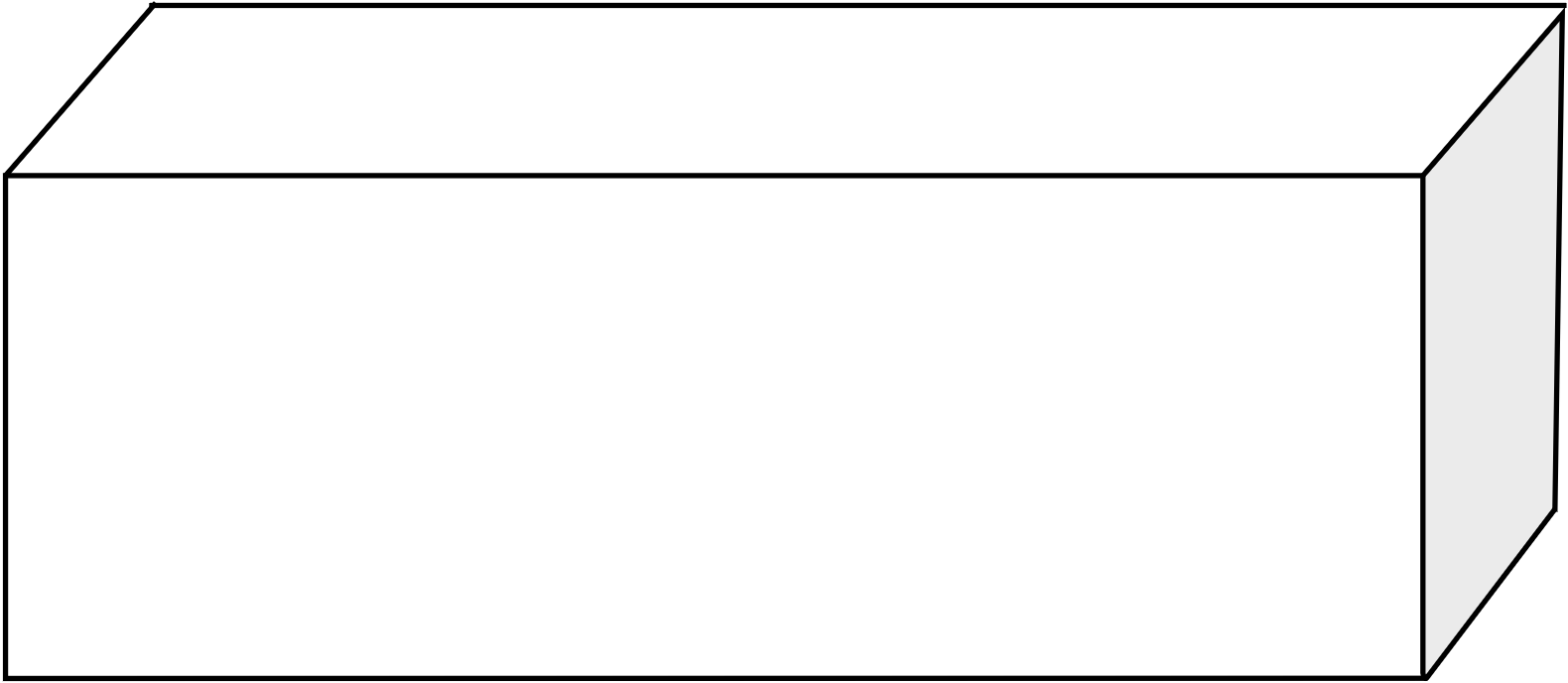 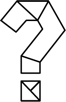 Physical properties describe qualities that can be measured about the material without deforming it.
Mechanical properties describe how the material resists deformation in response to an applied force.
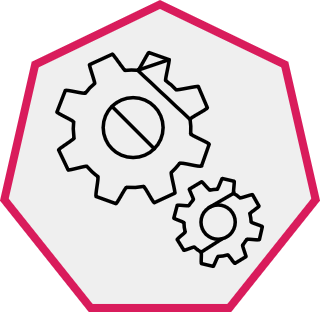 Discuss and suggest some examples of physical propertiesand mechanical properties you may have heard of.
10
[Speaker Notes: Practitioner delivery notes

You may wish to have a ‘mystery block’ to hold for visual impact during this activity.

Activity

Ask learners to imagine they have been given a block of material. They don’t know what it is and it’s not possible to tell from its visible features. All they can do right now is measure its dimensions and calculate its volume.
As engineers, they would want to know what material this is and what it might be used for. What questions might they ask which would help to identify what it is and match it to the right engineering applications? Learners suggest ideas, which you may wish to write on your board.
Help learners to develop their questions from qualitative (“Is it heavy?”) to quantitative (“What is its density?”). Establish that engineers can carry out tests to get quantitative answers to these questions - and this means they are measuring some of the properties of the material.
Introduce the idea of physical and mechanical properties.
Learners can suggest examples of properties they have heard of. Do this as a group, or learners can discuss in pairs. Learners can share what they already know about each property and then decide whether they think it is physical or mechanical, based on the definitions.
Optionally, discuss how a material will also have chemical and electrical properties. Can learners define these types of properties and how they differ from, or are part of, a material’s physical or mechanical properties?

Example answers
How heavy is it?
Is it hard or soft?
Does it conduct electricity?
Will it melt?
Can we bend it?
How brittle is it?
For example properties and their definitions, see following activity.

A material’s chemical properties describe how it changes in response to a chemical reaction. These are therefore a distinct class of properties.
A material’s electrical properties describe how it allows an electrical current to flow or a field to pass through it. These can be thought of as part of the material’s physical properties.

Assessment
Suggested questions.
Discussion.
Written definitions.

Extension 
For an alternative approach learners could work in small groups or pairs and use the internet or a textbook to research a brief definition of several properties. They can read these to the rest of their group or partner and decide together whether this is a physical or mechanical property.]
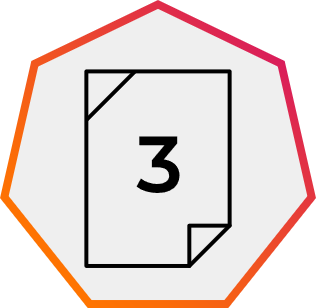 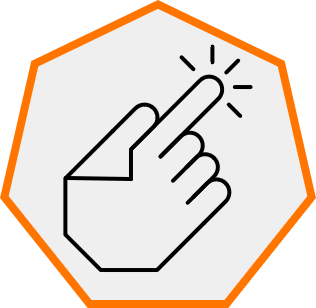 2. Physical and mechanical properties of materials
Understanding material properties
The Engineering materials interactive tool will help you to name and define a range of material properties.
Step 2: Read brief descriptions of the material property they need.
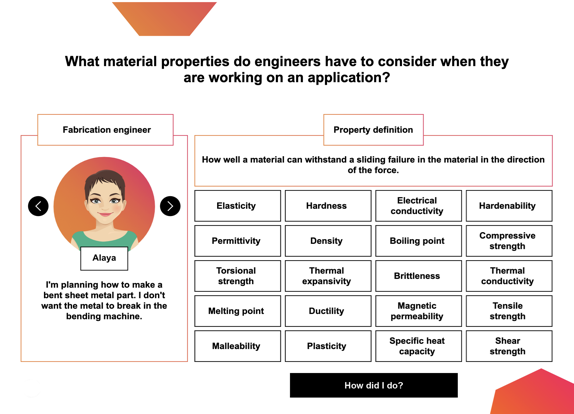 Step 1: Choose an engineer, who will describe an engineering scenario.
Step 3: Choose the correct name for the property and click to see if you are correct.
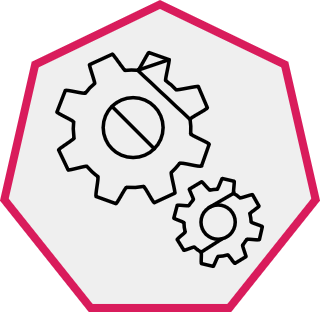 Use the tool to complete the definitions of the material properties on activity sheet 3.
11
[Speaker Notes: Practitioner delivery notes

Learners will need internet access to use the Engineering materials interactive tool.

Activity
Review with learners how to use the interactive tool. Each engineer will describe a scenario where a material property matters - either that it is desired, or needs to be avoided. After choosing an engineer, learners read the description of the material property and match it to a name.
Note that the arrow on the screenshot of the interactive does not point to the correct answer for the scenario shown.

Activity sheet
Learners write the correct description next to each material property on Engineering materials - Activity sheet 3 and choose whether each is physical or mechanical. Please note that this activity sheet is two pages long.

Example answers
Please see the next slide.

Assessment
Written work.
Discussion.]
2. Physical and mechanical properties of materials
Understanding material properties – answers
Physical properties:
Mechanical properties:
12
[Speaker Notes: Practitioner delivery notes

Activity
Review the definitions and classifications of properties.
Highlight that any material is a combination of all of these properties. Engineers often don’t need to consider them all, but need to prioritise which are most important to include or avoid in order to deliver safe and functional performance.
Explain to learners that material data tables provide essential information about a material’s key properties, to help engineers make informed choices.
Ask if learners can think of any ways that might make comparing materials quicker and easier - at least when initially narrowing down choices.

Example answers
Learners may suggest a range of visual tools for comparing material data including charts and graphs, or some may suggest software like a database or app.

Assessment
Discussion.

Extension
Density is a key material property. Using material density data, learners calculate the length of one side of a cube of a range of materials from osmium (the densest known material on earth and a member of the same group of metals as platinum) to aerographene (which has a density of 0.16 kg per m3).

Discuss or demonstrate tests that are used to determine each type of mechanical strength:
Tensile test rigs
Compression test rigs
Fatigue testing
Torsion testing
Nick break testing
Creep testing]
2. Physical and mechanical properties of materials
Material processing to create the desired properties
Engineers process materials to create or increase desirable properties:
Softer, lower strength, good to machine weld Car bodies, building frames
High melting point
Malleable, ductile
Decorative ironwork
Low carbon steel
Wrought iron
Hammer
Hard outer layer
Gears, bolts
Case hardening
Medium carbon steel
Annealing
Ductile, softer
Wires
Low melting point
Hard, brittle
Pans, stoves
Cast iron
Iron
Cast
Quenching/
tempering
Hardening
Blades, heavy plant
Very hard but brittle Machine tools
High carbon steel
Control carbon content
Corrosion resistance
Marine hardware
Stainless steel
High chromium
Add more alloy materials
When other elements are added to a pure metal it becomes an alloy.
High speed steel (HSS)
Hardness at high temperature
Drill bits, tool heads
High tungsten
or molybdenum
13
[Speaker Notes: Practitioner delivery notes

This chart shows some examples of how a pure metal (iron) can be chemically and physically processed to change its mechanical properties. The chart is simplified as it excludes detailed information on carbon content and the presence of other elements in carbon steels, which learners can research and summarise as an optional extension activity.

Activity
Explain that this chart shows not only some ways in which a material can be processed but also how engineers’ metallurgical skills have evolved (this links to the next resource on modern materials). Stainless steel and HSS are 20th century inventions.
Highlight that wrought and cast iron have a long history - both contain carbon from the smelting process (cast iron contains more carbon than wrought iron).
Remind learners that an alloy is a mixture of metals, or a metal and non-metallic element such as carbon, which changes the metal’s mechanical properties.
Some processing is a physical process, such as hammering or annealing.
Some is a chemical process, such as adding other elements to form an alloy, or exposing to carbon or nitrogen to case harden.
Ask if learners can identify a correlation between the carbon content of steel and its hardness.

Example answers
Generally speaking, steel with a higher carbon content (and cast iron) is harder but more brittle.

Extension
Learners can research different types of steel and create a table to show the range of alloy compositions as percentages of each additional element, or research other alloys such as types of aluminium, bronze, brass etc.]
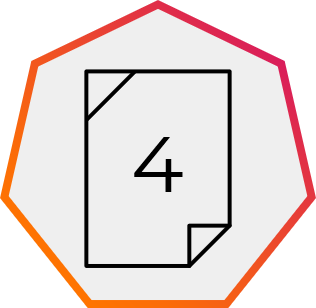 2. Physical and mechanical properties of materials
Engineering materials, hazards and safety
Engineers process materials to modify their properties and to produce finished structures or components. They will use a range of machines, from CNC mills and lathes, to presses or furnaces, and may use chemical treatments for hardening and other surface treatments or oil/water quenching baths.

Processing methods, or the materials themselves, can present risks to personal safety. Where a risk cannot be eliminated or substituted, engineering controls and administrative controls work alongside personal protective equipment (PPE) to protect against risks:
PPE provides a final barrier that protects people from any remaining hazard.
Administrative controls are training solutions that change how people work, to remove the hazard.
Engineering controls are design solutions that isolate people from the hazard.
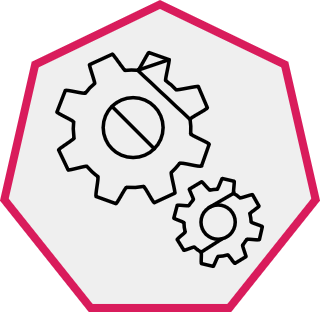 Think about what type of workplace you might or did enter for your industry placement or first job.
On your activity sheet, suggest what materials and equipment you might use or observe.
Suggest some general engineering controls and administrative controls that might remove risks from the materials you might work with and any other materials or chemicals you may need to use. How might your workplace or machines be designed and how might you be trained?
14
[Speaker Notes: Practitioner delivery notes

This activity builds on learners’ consideration of PPE in the Level 2 resource 1. Materials in engineering. Link this to your wider teaching about health and safety and the relevant legislation.

Activity
Explain to learners, if necessary, that a hazard is something that could cause harm, like an electric current, a moving part, a sharp blade or a corrosive chemical. A risk is the chance that a hazard may cause that potential harm.
The law obliges employers to use a range of methods to control risks and these must be applied in order. The first tasks are to try to eliminate the risk or if this can’t be done, to substitute it for a less or non-hazardous alternative.
If neither is possible then the next priority is to apply engineering controls that use design to isolate workers from the hazard. A design might be of a specific machine, a workstation, a working area or an entire factory. Discuss some design features that can isolate someone from a hazard.
After engineering controls are applied, the next step is to provide the right administrative controls. This is anything that changes how people work and can include training, working practices, scheduling and any visual or audible signals that promote safe working.
Discuss where learners might work - in your workshop, on an industry placement, or in a desired job. Help learners to identify some machines, materials and environments that might be hazardous. Learners can discuss in groups and then as a class, to help generate ideas.
Learners complete the activity sheet to organise their ideas.

Activity sheet
Learners write their ideas on Engineering materials - Activity sheet 4.

Example answers
Please see the next slide.

Assessment
Discussion.
Ability to link to your workshop and to industrial placements.]
2. Physical and mechanical properties of materials
Engineering materials, hazards and safety – answers
Materials might include ferrous metals and alloys like steel or stainless steel, or non-ferrous examples like aluminium and its alloys, bronze or brass; polymers, or composite materials.
Machines might include manual or CNC mills, drills, lathes or grinders, laser cutting, power and manual hand tools, or additive machines like 3D printers or laser sintering.
Administrative controls

Training in safe working practices and hazard awareness.

Monitoring of hazardous materials or processes.

Maintenance to ensure safe operation.

Process improvement to reduce risks.

Rotation and breaks to remove workers from environments.

Signage to highlight risks and promote safe behavior.
Engineering controls

Design to remove excessive noise, temperature or physical effort, or the use of toxic materials.

Isolation from toxic materials.

Enclosure of high-risk parts, machines or workstations.

Extraction of toxic chemicals or particles, along with ventilation using fresh air.

Automation of processes using toxic materials.
15
[Speaker Notes: Practitioner delivery notes

Link this final discussion to learners’ planned industry placements or entry position.

Activity
Review the answers on the slide.
Ask learners to discuss the importance of a clean and tidy workstation - especially at the end of a shift when handing over to a colleague. What form of control is this? (It is another example of an administrative control). Link this to your own workshop rules.

Assessment
Discussion.
Ability to link classroom work to practical experience in your workshop or industry placement settings.

Extension
Learners can identify examples of each control during a walkaround of your workshop facilities and report back.
Learners could report back on the materials they use while on industrial placement and what materials properties they need to consider when planning, preparing and machining work.]
2. Physical and mechanical properties of materials
Learning outcomes
You will be able to:
Explain the meaning of physical and mechanical properties.
Name and define a range of physical and mechanical properties.
Consider how to work safely and avoid potential hazards when using and processing materials.
Make calculations of battery capacity in Watt-hours (Wh).
Image © This Is Engineering
16